По страницам книги 
А.Волкова
«Волшебник 
     Изумрудного города»
Составлена   учителем 
I  квалификационной категории
 МБОУ СОШ №11 г.Коврова
Ерофеевой Е.И.
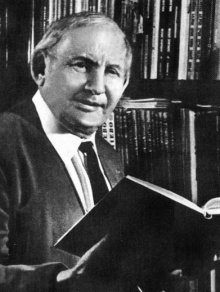 Александр Волков
(1891 – 1977)
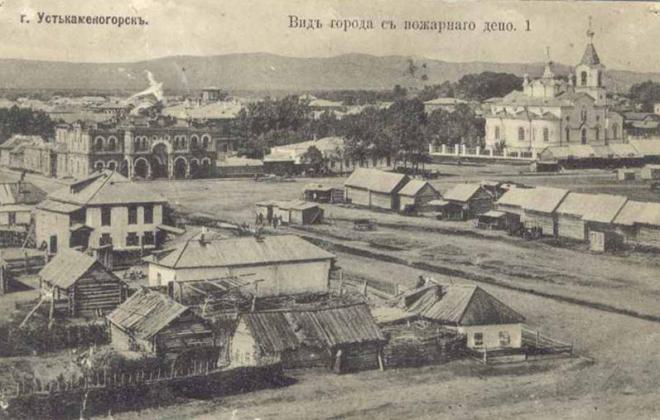 Родился 14 июля 1891 года в городе Усть-Каменогорск 
 (Казахстан) в семье военного фельдфебеля и портнихи.
Читать научился в трехлетнем возрасте. В начальном училище учился на «отлично», переходя из класса в класс только с наградами. В 6 лет Волкова приняли сразу во второй класс городского училища, и в 12 лет он закончил его лучшим учеником.
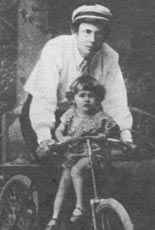 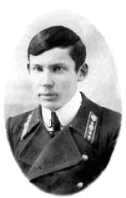 В 16 лет Волков становится воспитанником Томского учительского института.
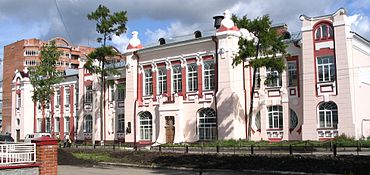 Будучи сорокалетним отцом двоих детей, Волков поступает 
в Московский государственный университет 
на математический факультет,
 пятилетний курс которого  одолевает всего за семь месяцев!
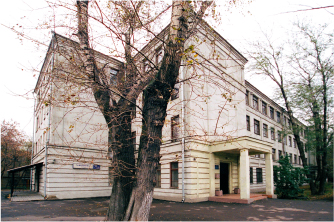 А. М. Волков: «Сказочную повесть «Волшебник Изумрудного города» я написал по мотивам сказки американского писателя Лаймена Фрэнка Баума (1856—1919), которая называется «Мудрец из страны Оз».
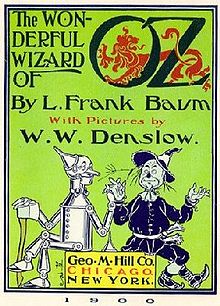 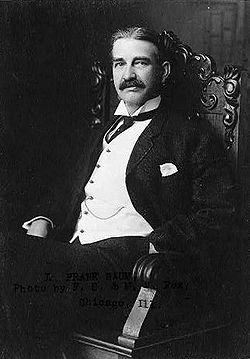 Лаймен Фрэнк  Баум
Первое издание книги.
В 1939 году «Волшебник  
  Изумрудного города» вышел в 
            «Детиздате». Иллюстрирован черно-белыми штриховыми рисунками Николая  Радлова.
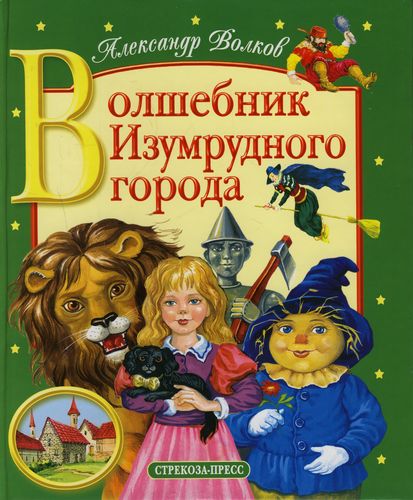 « В своей сказке я старался показать, что самое  лучшее, самое дорогое на свете - это дружба и взаимная выручка.»
                                                          А. Волков
Дальше последовали ещё 5 книг 
о приключениях полюбившихся героев
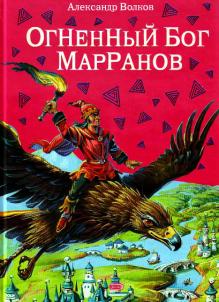 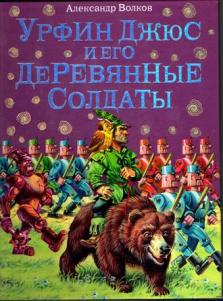 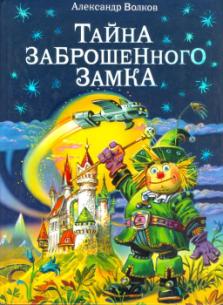 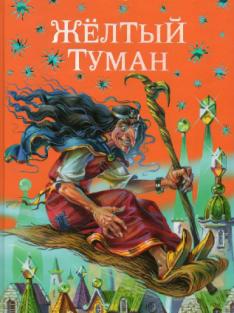 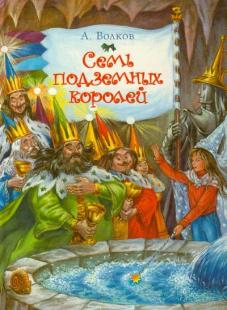 ВИКТОРИНА
Где оказалась Элли после урагана?
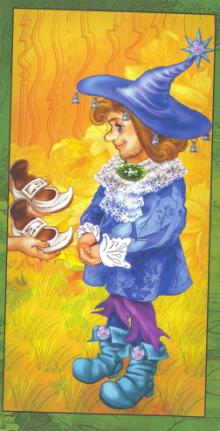 - в   Канзасе
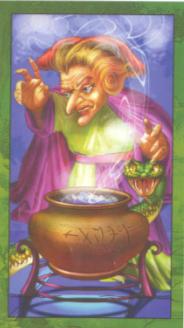 - в   стране Жевунов
- в Изумрудном городе
ВИКТОРИНА
Кто должен помочь Элли
 вернуться домой?
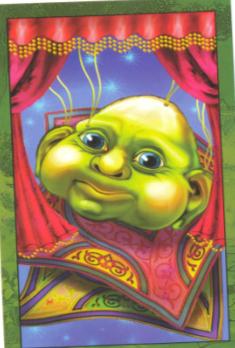 - Железный Дровосек
- Гудвин
- Бастинда
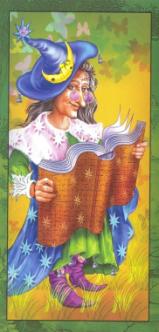 ВИКТОРИНА
Какие условия 
должна выполнить Элли?
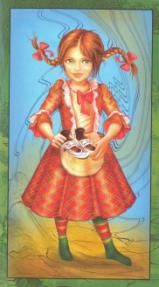 - Освободить жевунов от Гингемы
- Найти золотую шапку
Помочь 3 существам исполнить 
заветные желания
ВИКТОРИНА
Кто хотел съесть Элли?
- Виллина
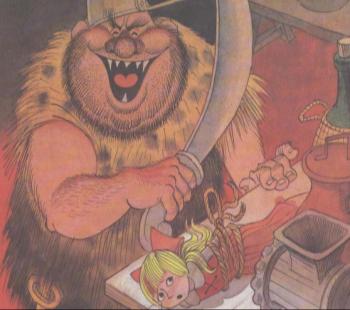 - жевуны
- Людоед
ВИКТОРИНА
Кто помог Страшиле и Дровосеку
 вывести Льва с макового поля?
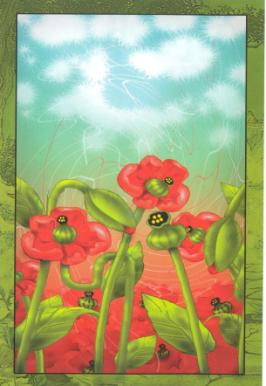 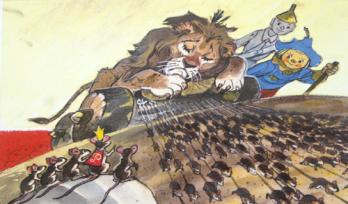 - аисты
- белки
мыши
ВИКТОРИНА
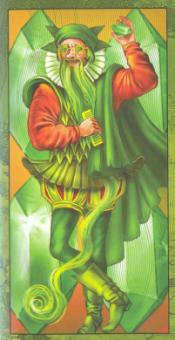 Без чего нельзя входить 
в  Изумрудный город?
- без изумрудов
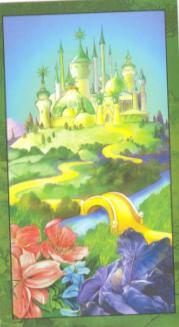 - без подарка
без зелёных очков
ВИКТОРИНА
Кто мешал Элли и её друзьям
 пройти в Розовую страну?
- болтуны
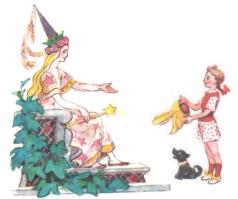 - мигуны
прыгуны
ВИКТОРИНА
Чего боялась Бастинда?
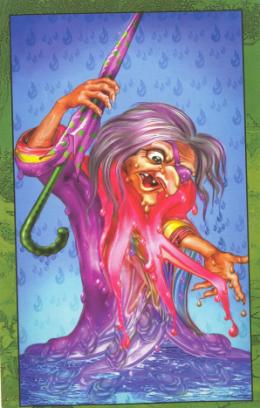 - Воды и солнечного света
- Воды и темноты
- Серебряных туфелек
Кто быстрее?
Какой волшебный предмет был
серебряные башмачки
у  Гингемы -
у  Виллины -
волшебная книга
у  Бастинды -
золотая шапка
Кто быстрее?
В каком виде предстал Гудвин перед
Элли -
живая голова
Страшилой-
Морская дева
Львом-
огненный шар
Кто быстрее?
Какое заветное желание было
у Элли -
вернуться домой
у Страшилы-
получить мозги
у Железного 
Дровосека-
получить сердце
Находчивость
Доброта
Смелость
Дружба
Доверие
Мудрость
Взаимовыручка
Интернет-источники:
http://img.labirint.ru/images/comments_pic/0937/01lab1vkh1252701613.jpg обложка книги «Желтый туман»
http://www.kmrz.ru/catimg/35/353954.jpg обложка книги «Огненный бог Марранов»
http://www.ircenter.ru/files/products/pics/60082/fullsize/28494.jpg  «Семь подземных королей»
http://epizodsspace.no-ip.org/bibl/fant/volkov-a/tayna/2010/obl.jpg  «Тайна заброшенного замка»
http://kraevedcheskiy.narod.ru/img/fit_g_b.jpg вид Усть- Каменогорска
http://kindbook.ru/file/473.jpg  «Урфин Джюс и его деревянные солдаты»
http://community.livejournal.com/chtoby_pomnili/292698.html  биография 
Материалы издательского дома «Первое сентября»:
http://www.youtube.com/watch?v=o1bsptFzYqw
Использованы иллюстрации Н.Гурковой из книги А.Волкова «Волшебник Изумрудного города», 2008, Ленинградское Издательство, ISBN 978-5-9942-0038-4